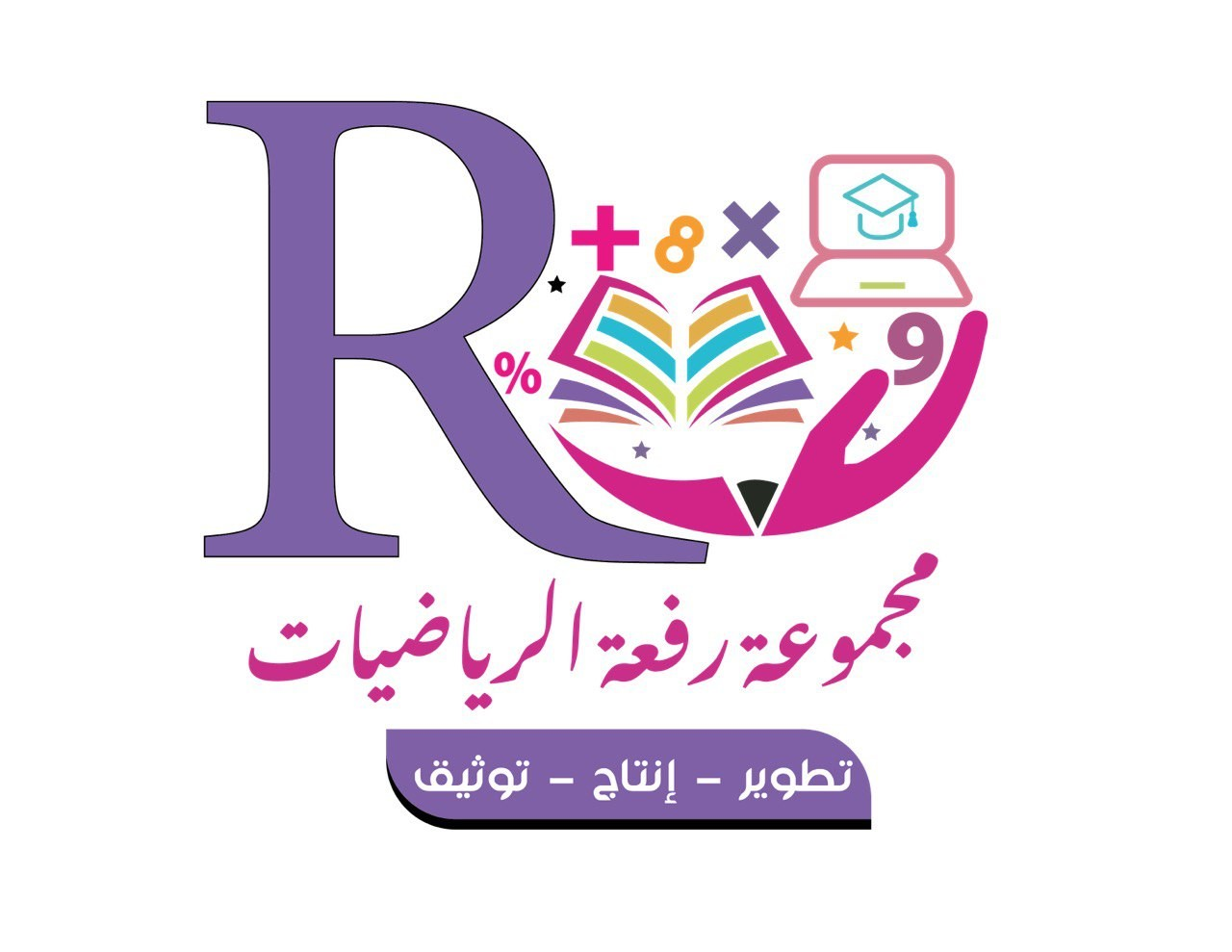 مهاراتي
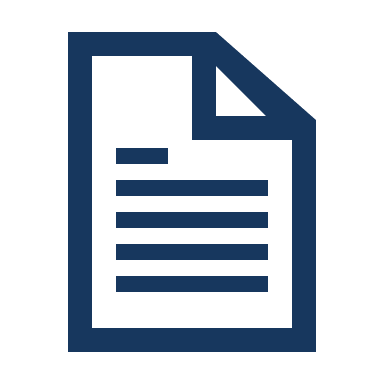 مهارة ( 20 ) : جمع الكسور العشرية .
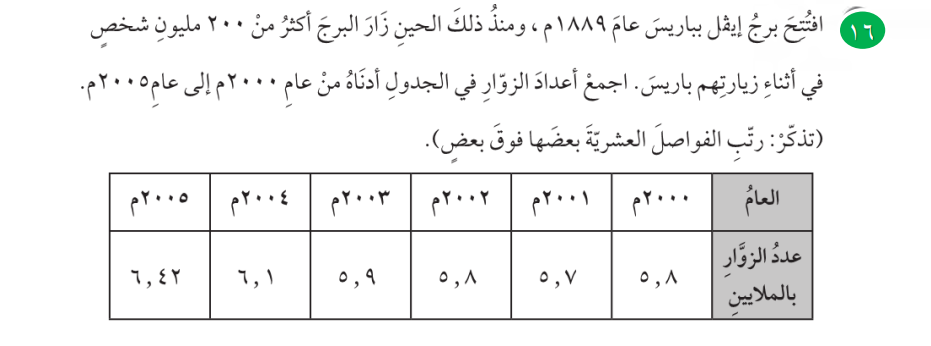 إعداد : أ/ هبه المزيد 
صفحة 17
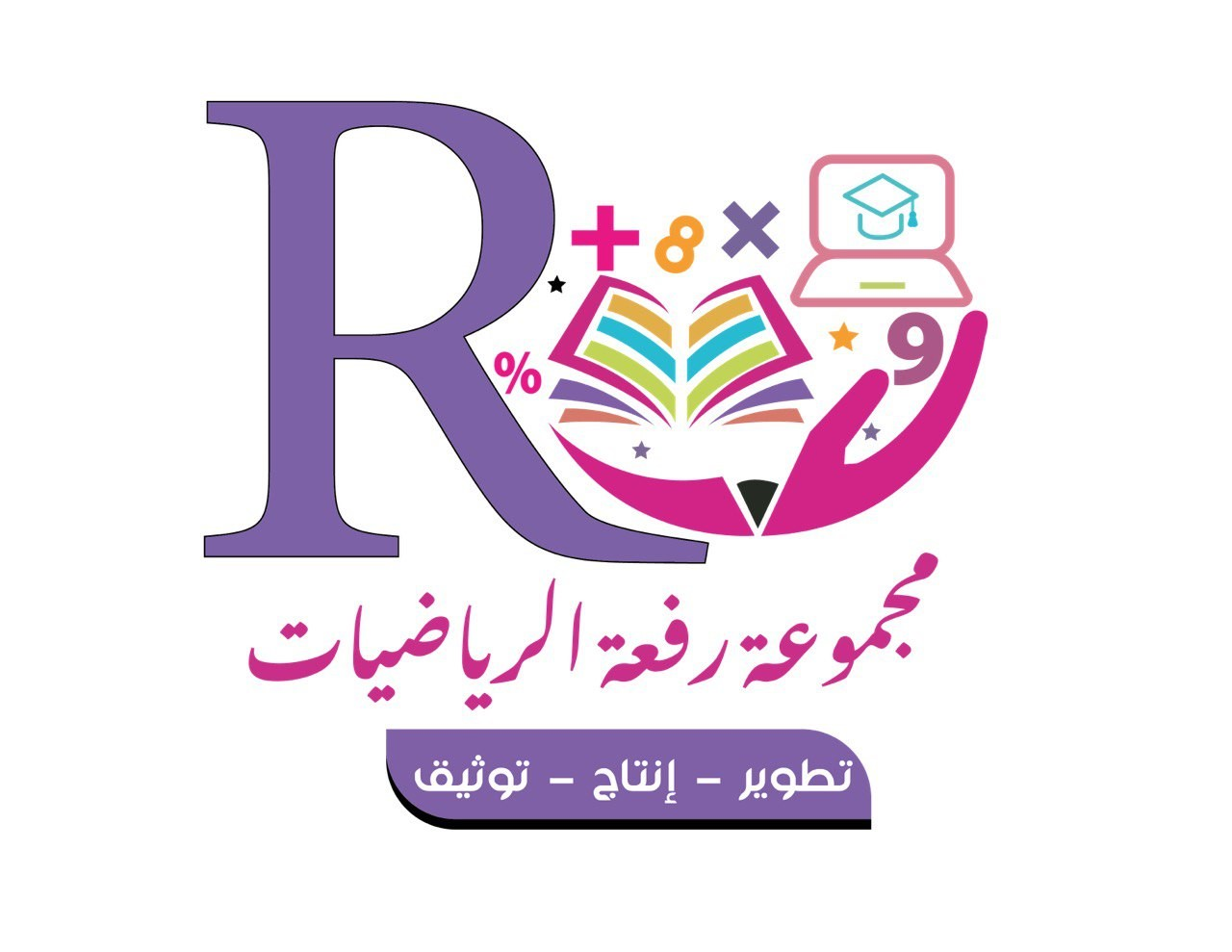 الدرس ١٠ – ٥ : وحــــداتُ الــــــزَّمــــــنِ .
نشاط
أكـــــمـــــل مــــا يـــــلــــــي :
1 د = .......... ثانية          1س = ........... دقيقة
1 ي = ......... ساعة         1 أ = ............ يوم
1 ن = ......... أسبوعا=............. شهرًا 

( قد تتغير بعض وحدات الزمن مثل طول السنوات أو الأشهر )
 ما عدد الأيام في السنة ؟
 ما عدد الأيام في الشهر ؟
( الوقت قياس يمكن تحويلة كالقياسات الأخرى )
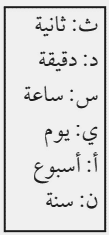 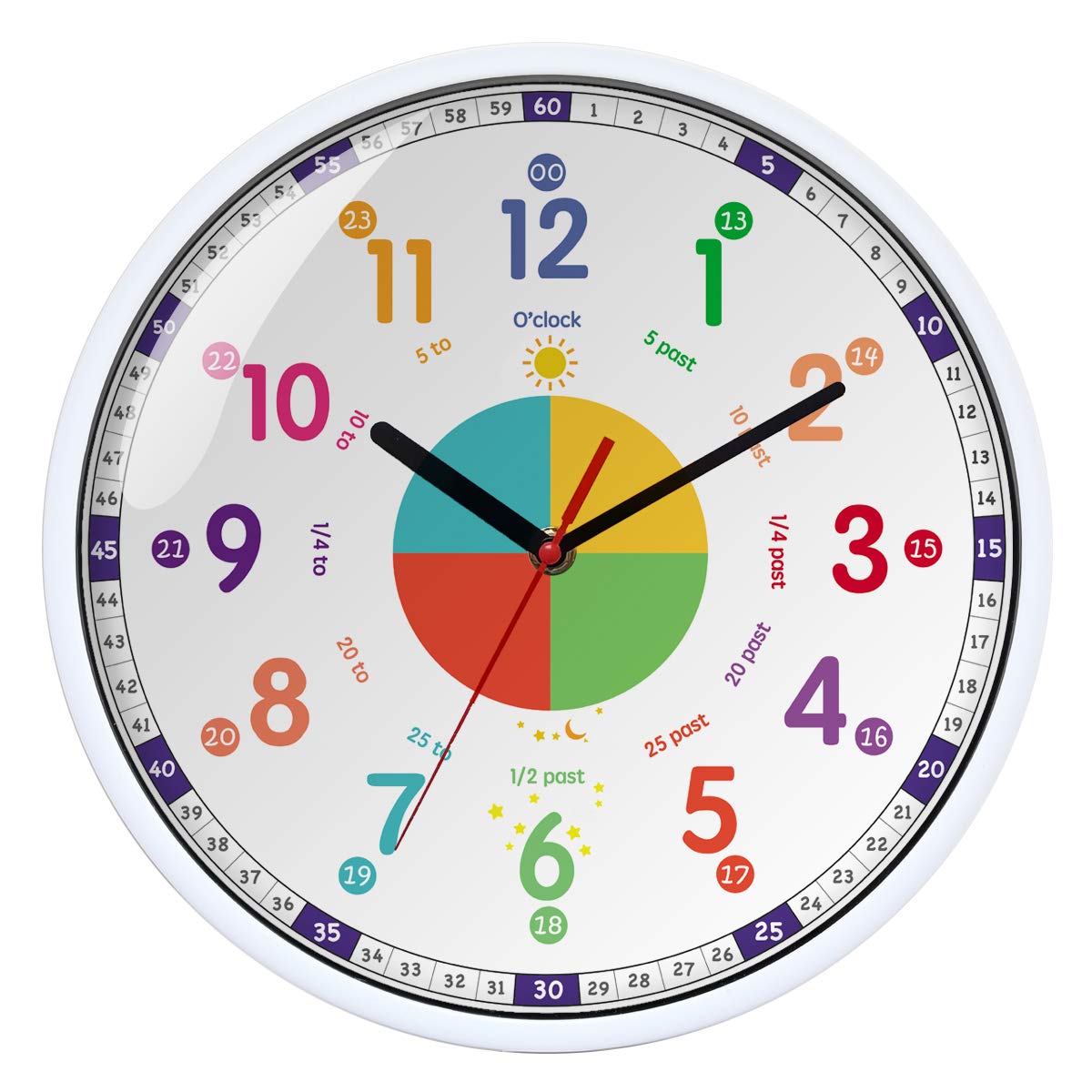 إعداد : أ/ نوره الأكلبي
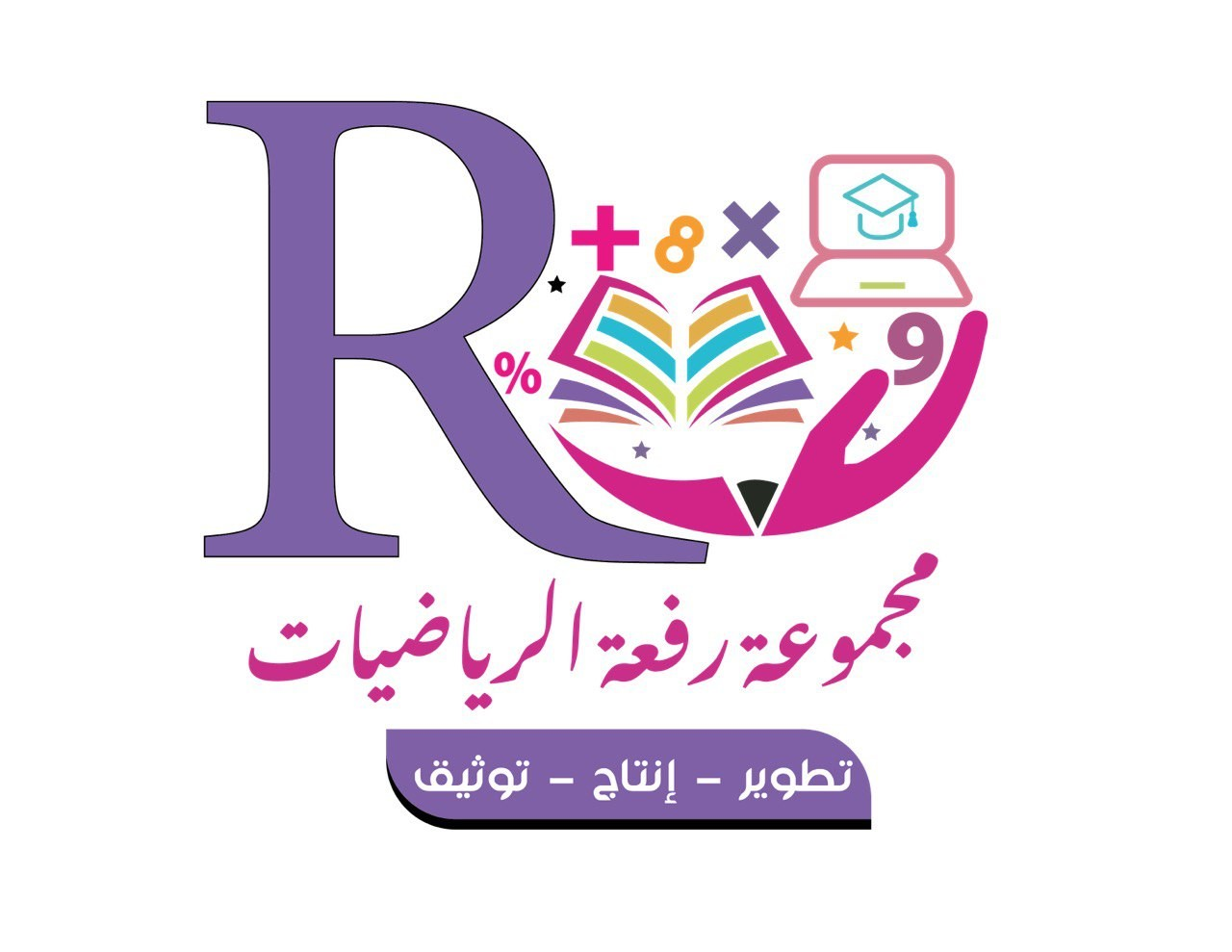 الدرس ١٠ – ٥ : وحــــداتُ الــــــزَّمــــــنِ .
تـــشـــويـــــقــــه
إعداد : أ/ نوره الأكلبي
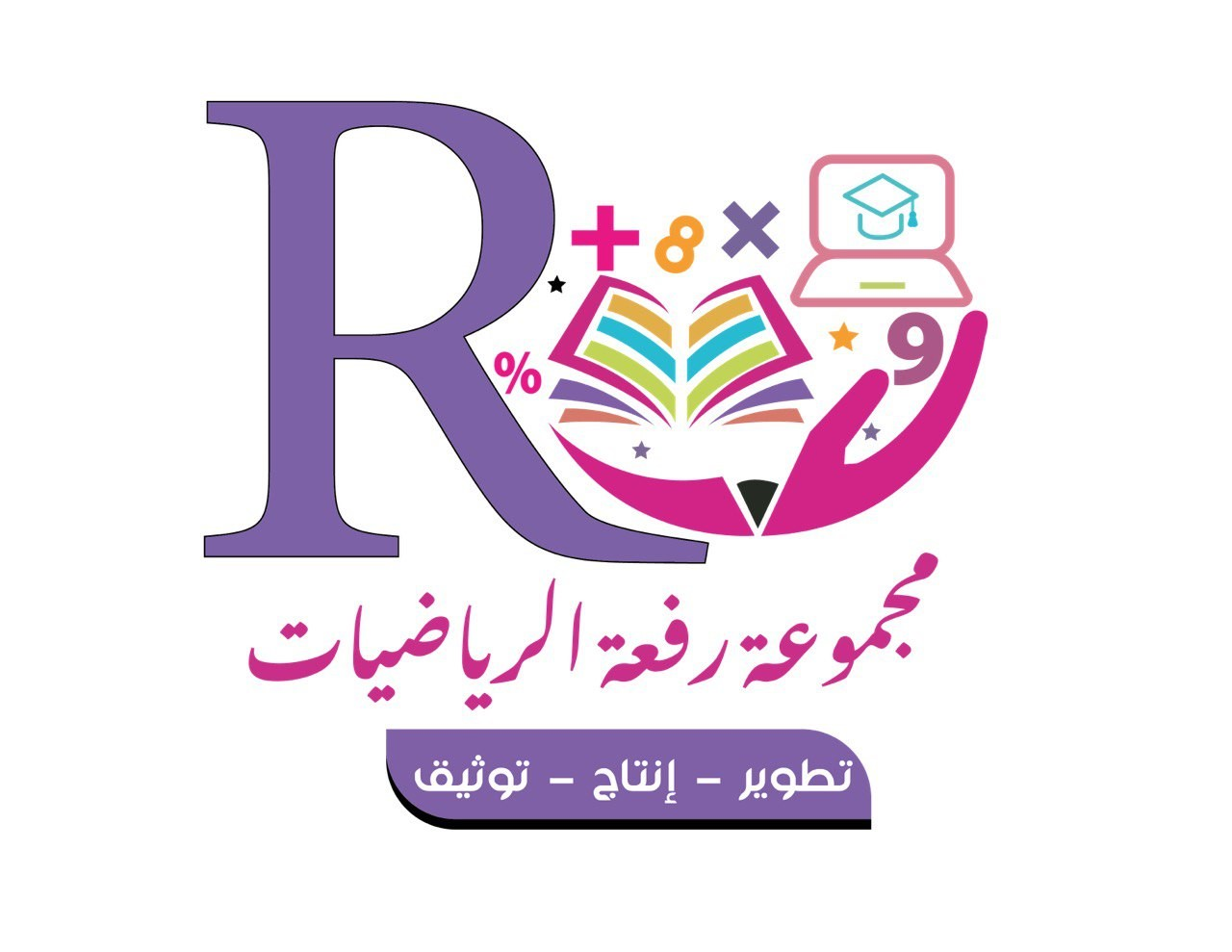 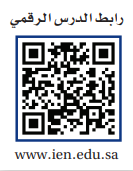 رابط الدرس 
الرقمي
استعِد:
فِكْرَةُ الدَّرْسِ :
أُحـــــــوّل بـــــيــــــنَ وحـــــداتِ الــــزمـــنِ.
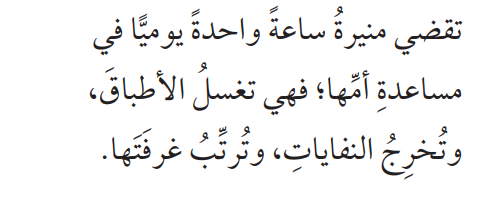 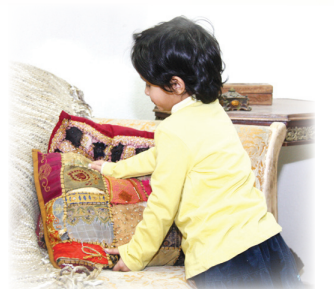 مراجعة المفردات :
الثانية
الدقيقة
الساعة
اليوم
الأسبوع
السنة
صفحة ٥٨
إعداد : أ/ نوره الأكلبي
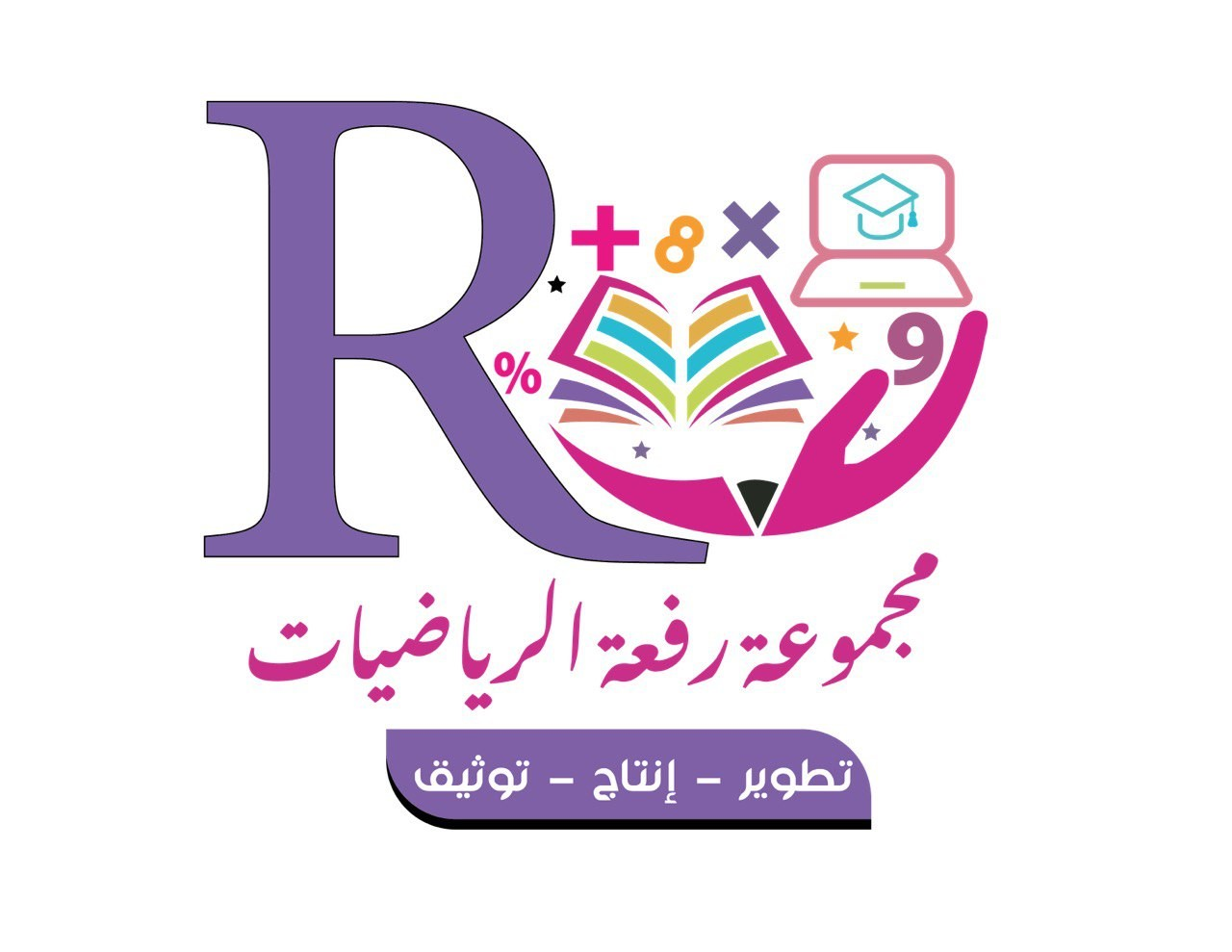 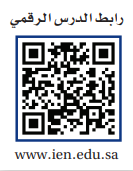 رابط الدرس 
الرقمي
استعِد:
فِكْرَةُ الدَّرْسِ :
أُحـــــــوّل بـــــيــــــنَ وحـــــداتِ الــــزمـــنِ.
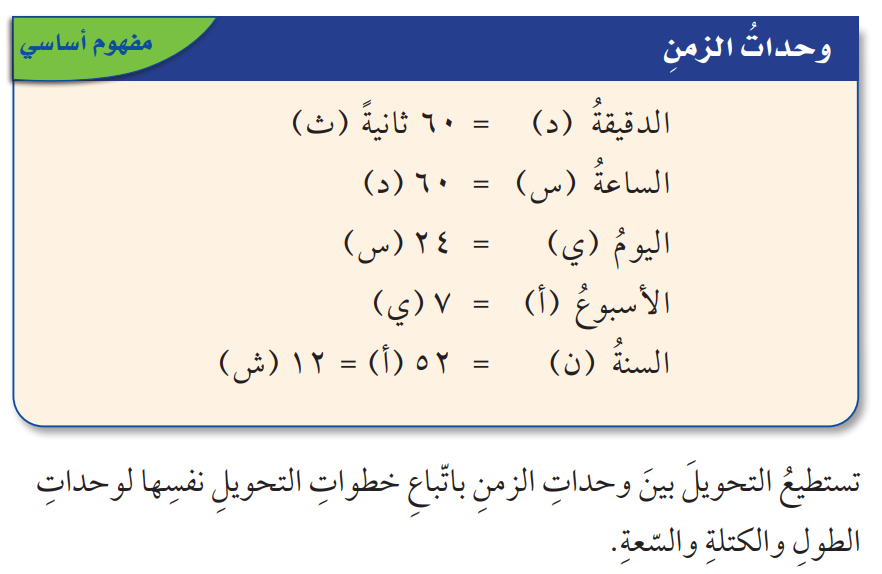 مراجعة المفردات :
الثانية
الدقيقة
الساعة
اليوم
الأسبوع
السنة
صفحة ٥٨
إعداد : أ/ نوره الأكلبي
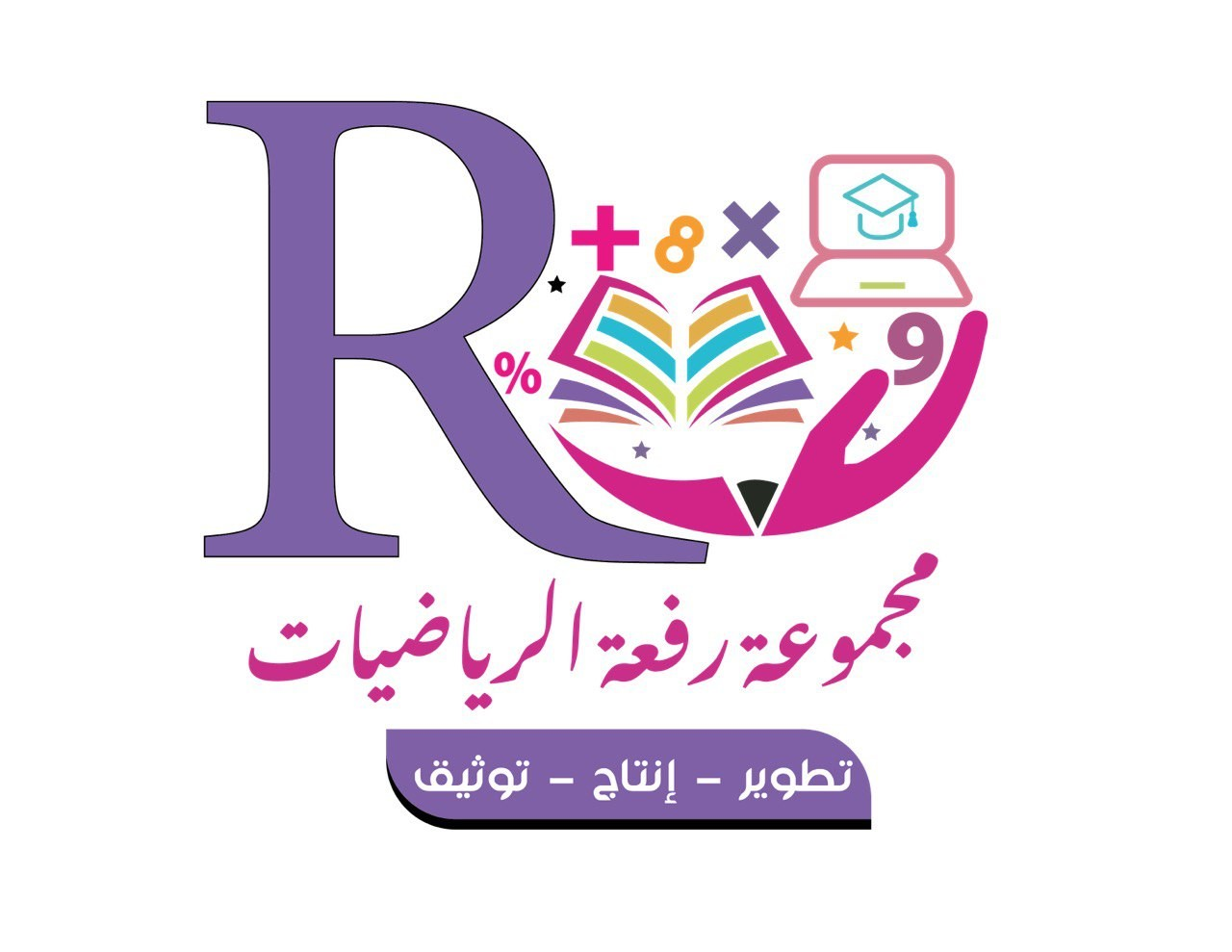 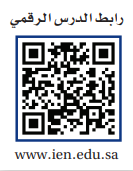 رابط الدرس 
الرقمي
مثالُ مِن واقِعِ الحَياةِ : الـــتــــحـــويــــلُ مــــن وحـــداتٍ كَــبــــيــــرةٍ إلـــى وحـــداتٍ أصـــــغــــرَ مِـــــنـــــهـــــا .
فِكْرَةُ الدَّرْسِ :
أُحـــــــوّل بـــــيــــــنَ وحـــــداتِ الــــزمـــنِ.
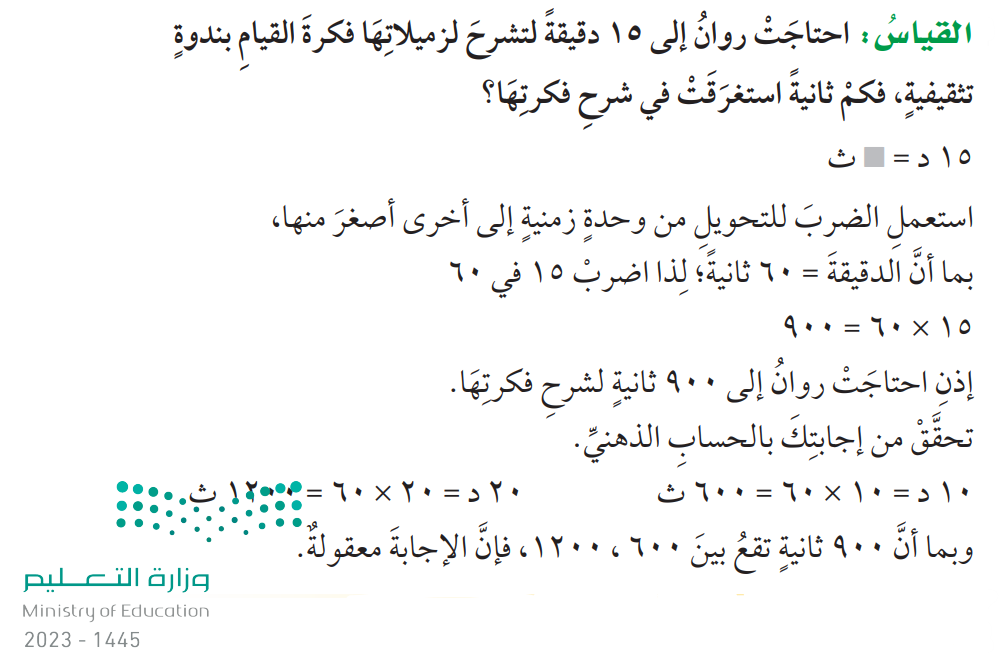 مراجعة المفردات :
الثانية
الدقيقة
الساعة
اليوم
الأسبوع
السنة
صفحة ٥٨
إعداد : أ/ نوره الأكلبي
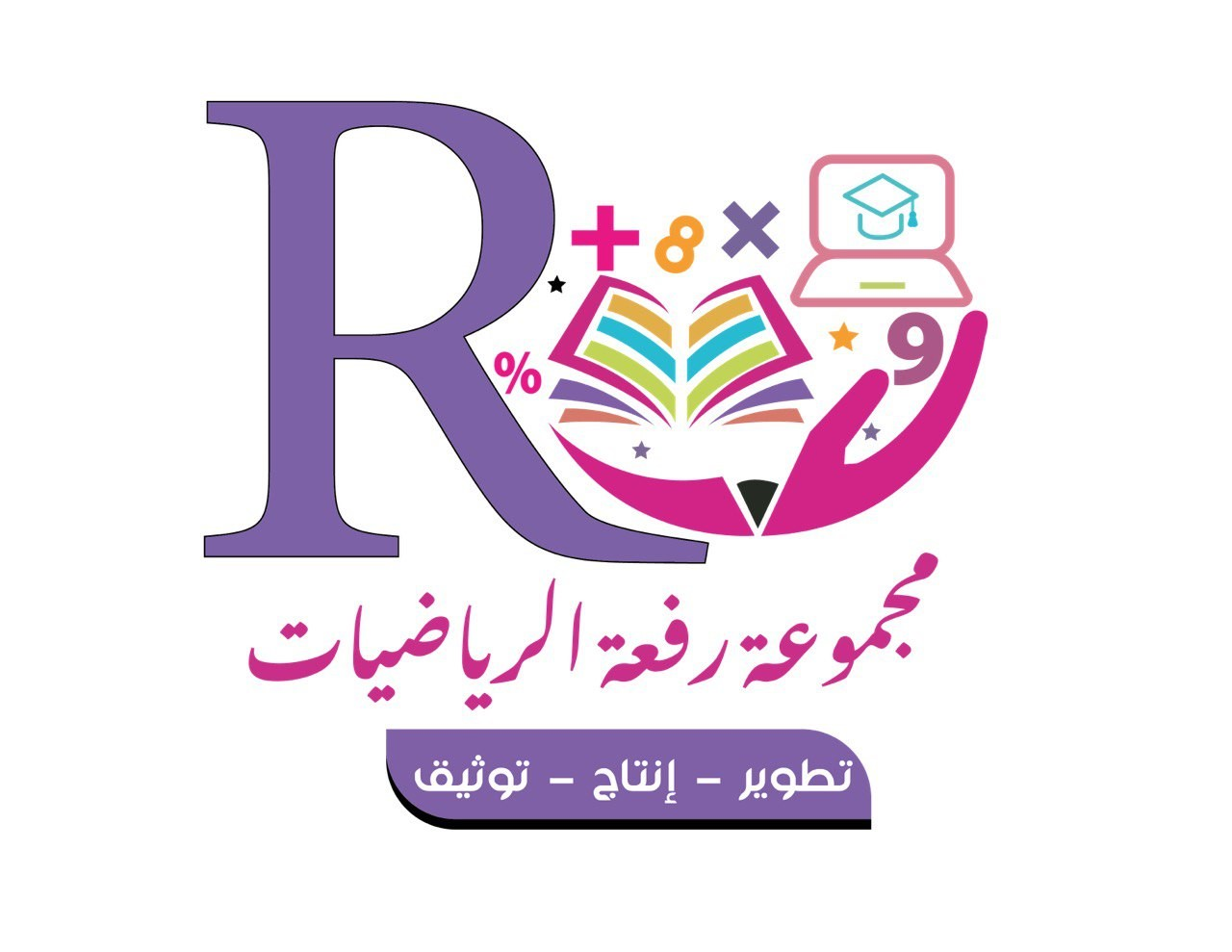 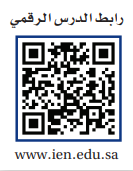 رابط الدرس 
الرقمي
اســــــتــــــعـــــــمــــــالُ وحــــــداتِ الــــقــــيـــــاسِ الـــــمـــــــخـــــتــــــلـــــــفـــــــةِ.
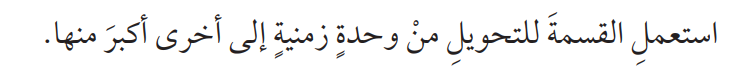 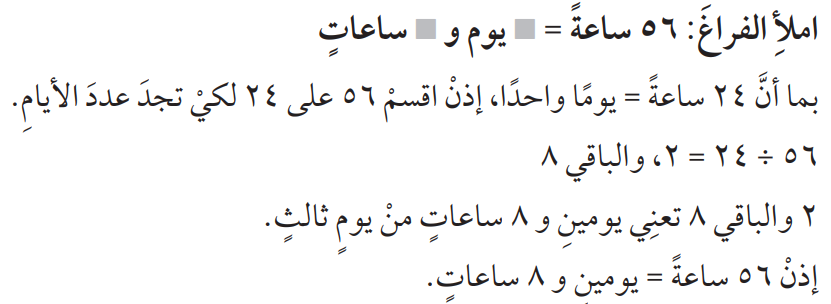 صفحة ٥٩
إعداد : أ/ نوره الأكلبي
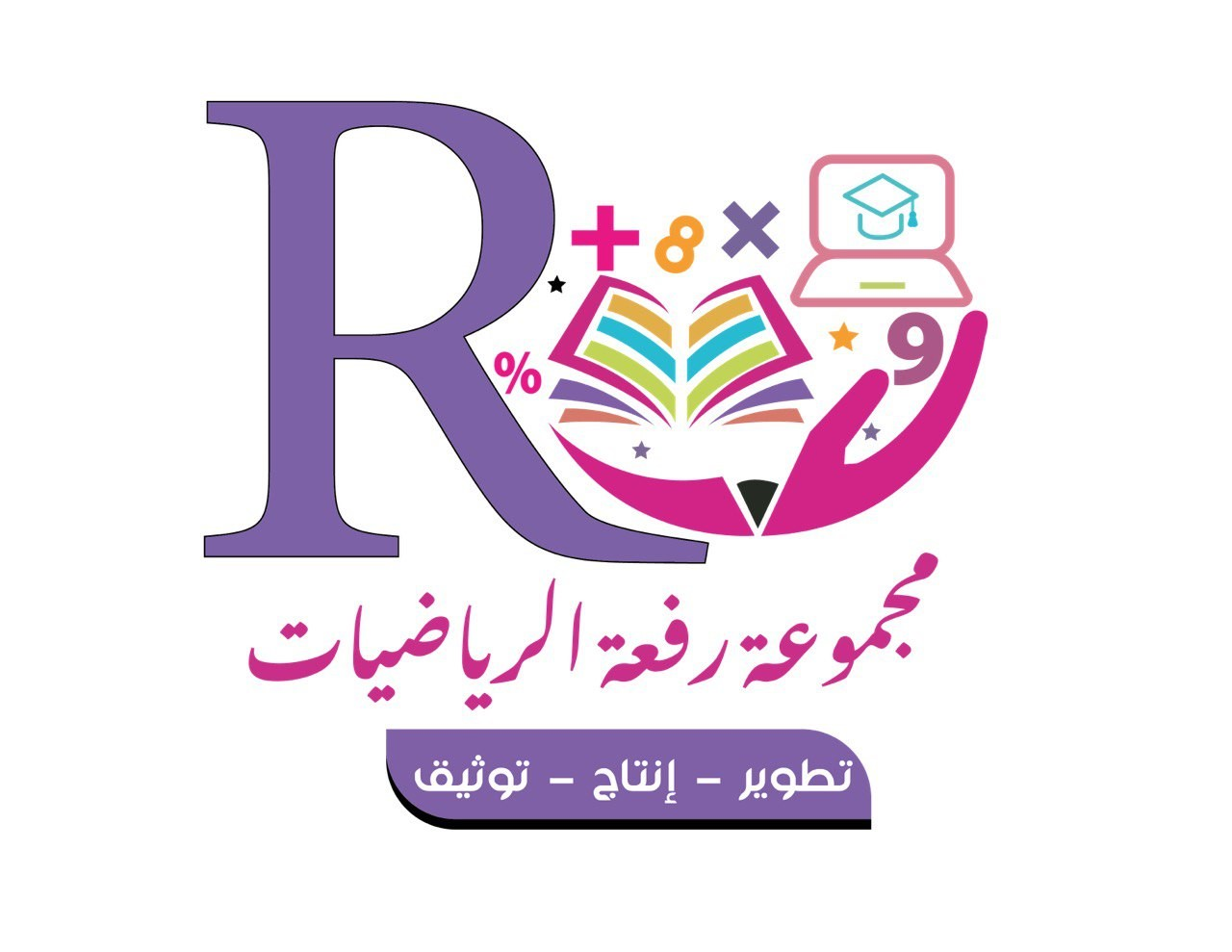 مثالُ : اســـــتــــــعـــــمــــــالُ الــــكــــســـــورِ مــــع وحـــداتِ الـــــقـــــيــــــاسِ .
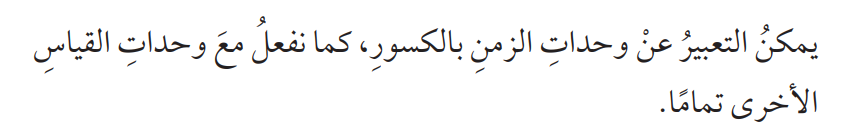 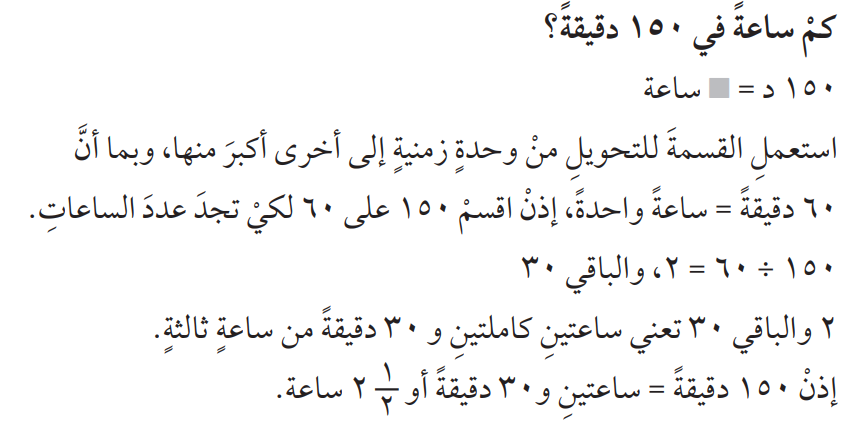 صفحة ٥٩
إعداد : أ/ نوره الأكلبي
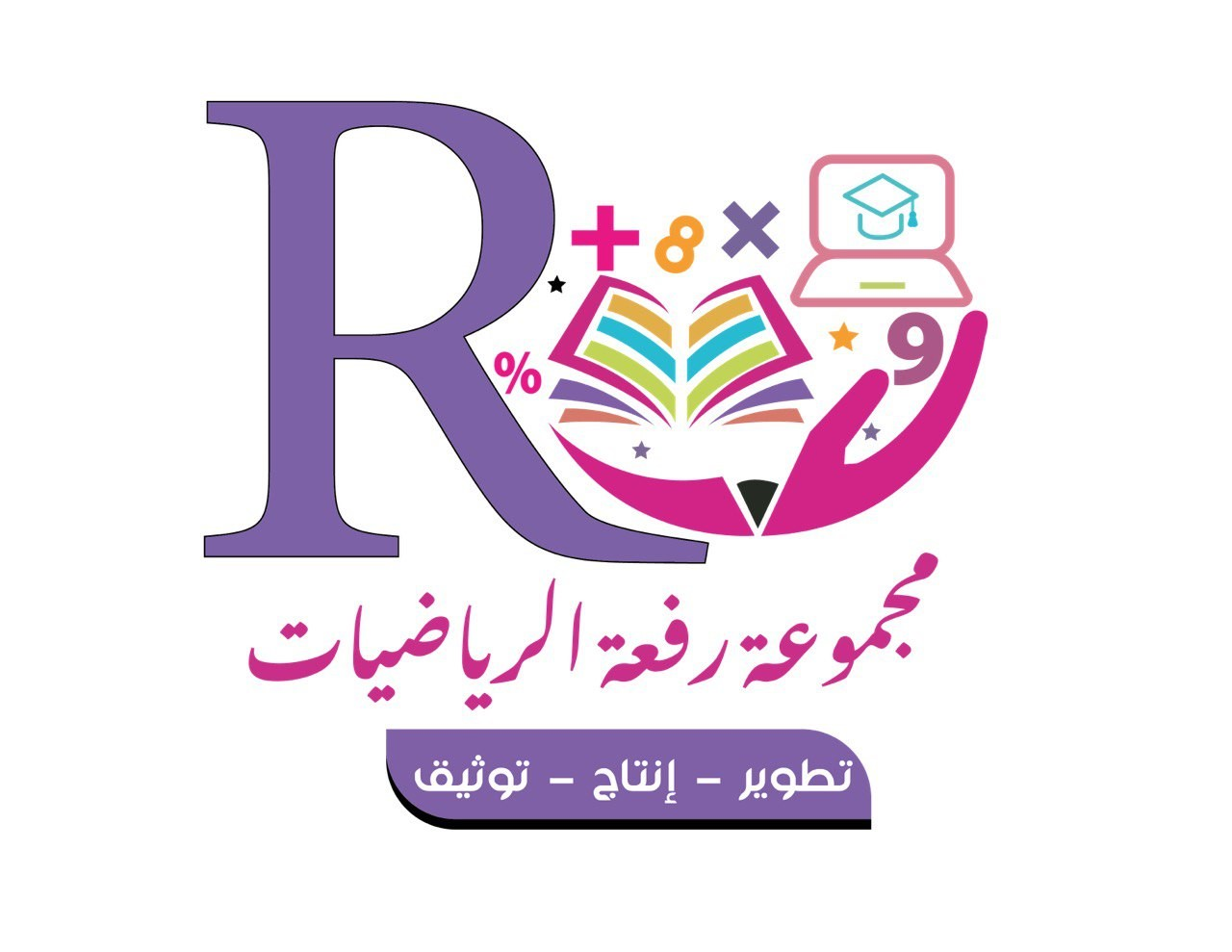 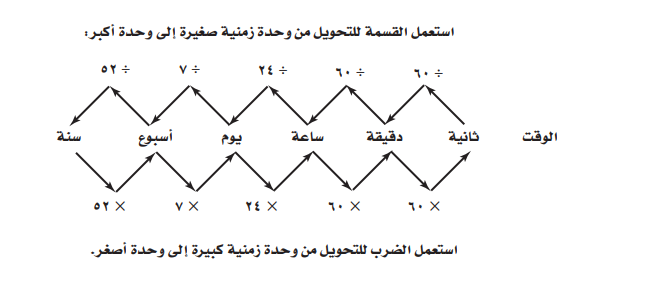 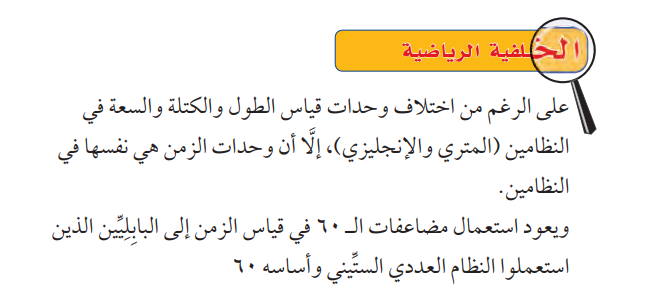 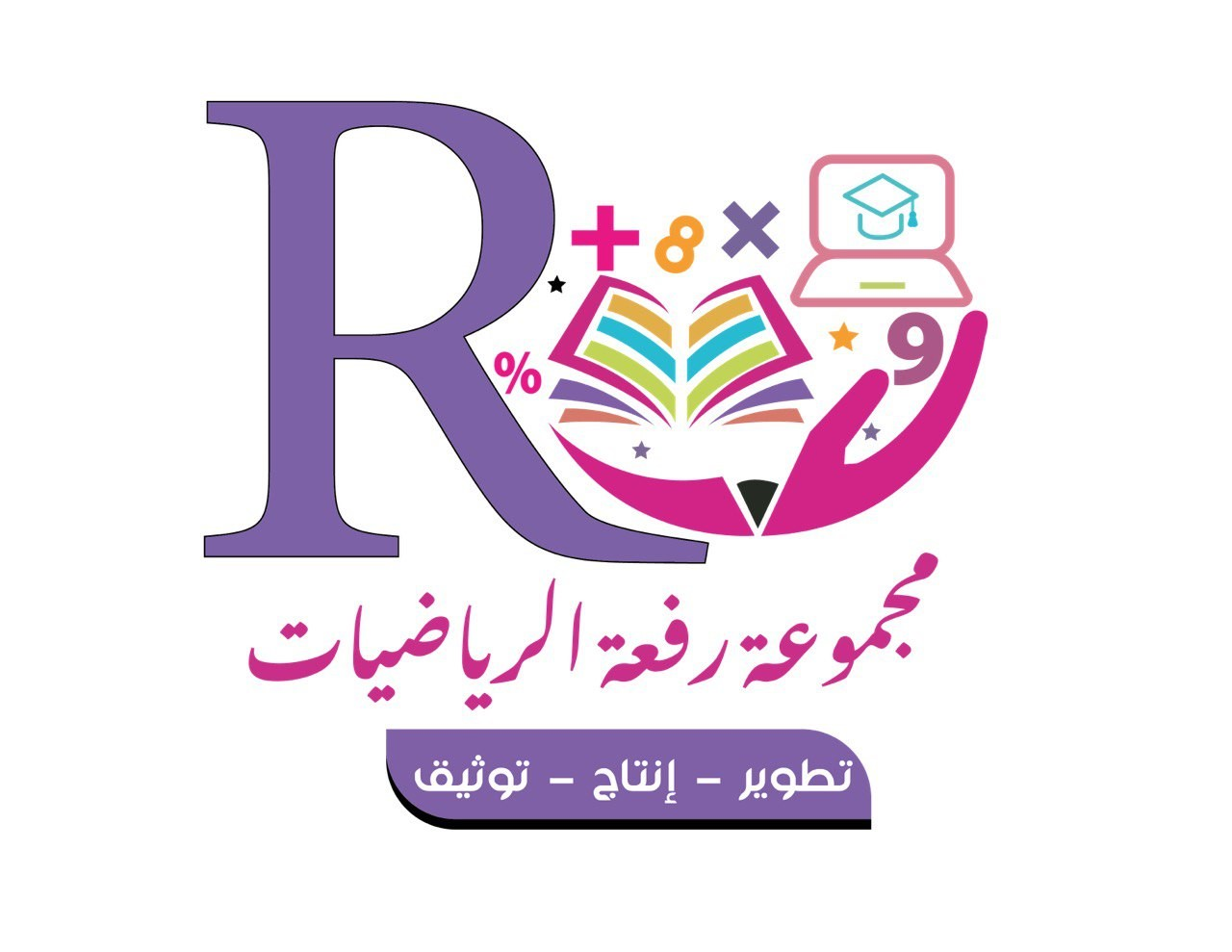 تــــــأكّــــــــــدْ :
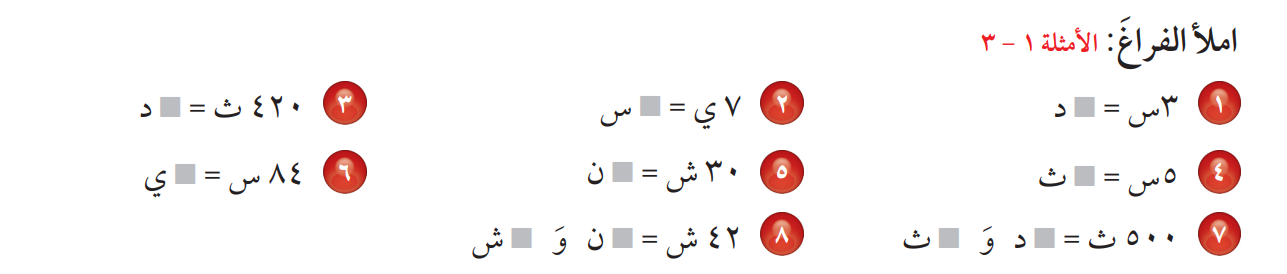 صفحة ٥٩
إعداد : أ/ نوره الأكلبي
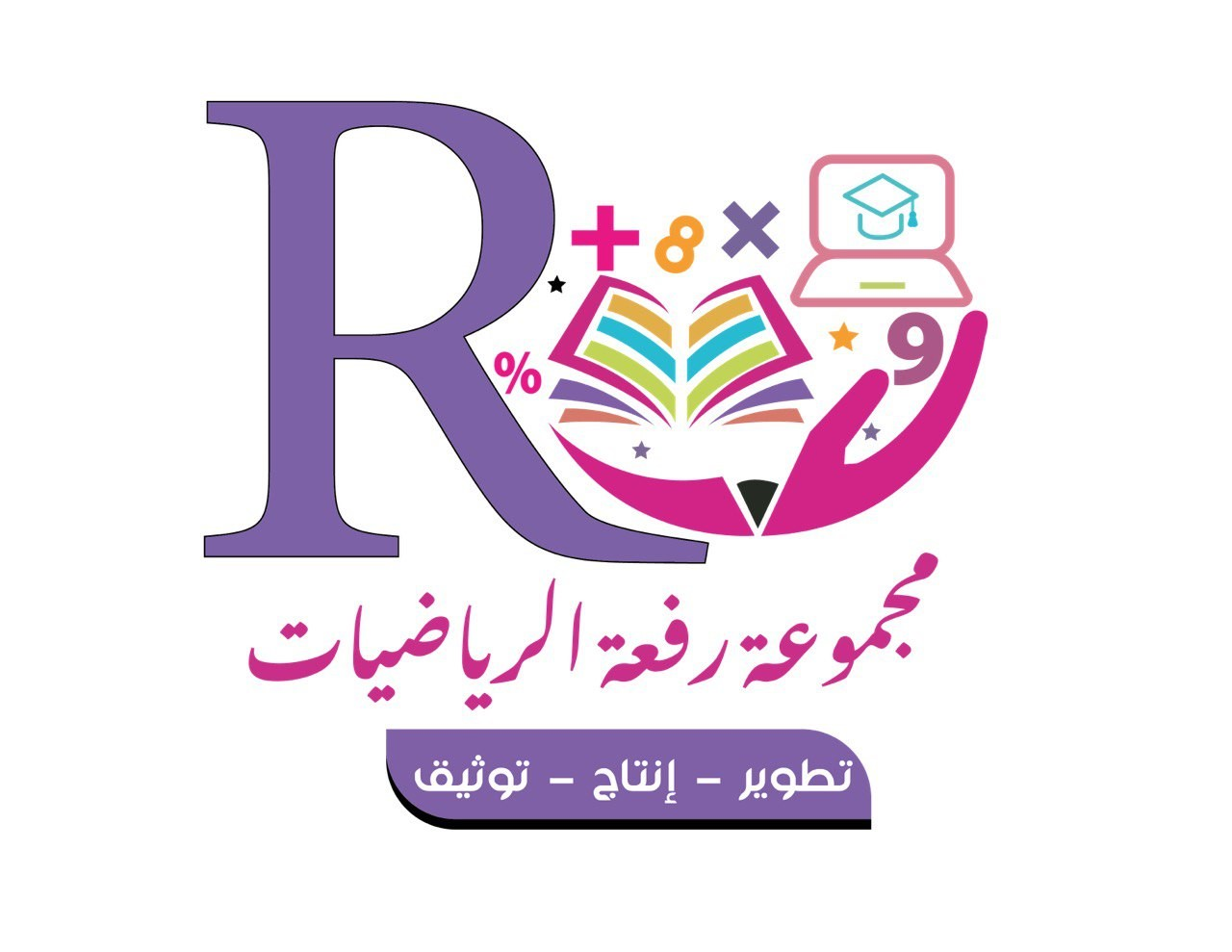 تــــــأكّــــــــــدْ :
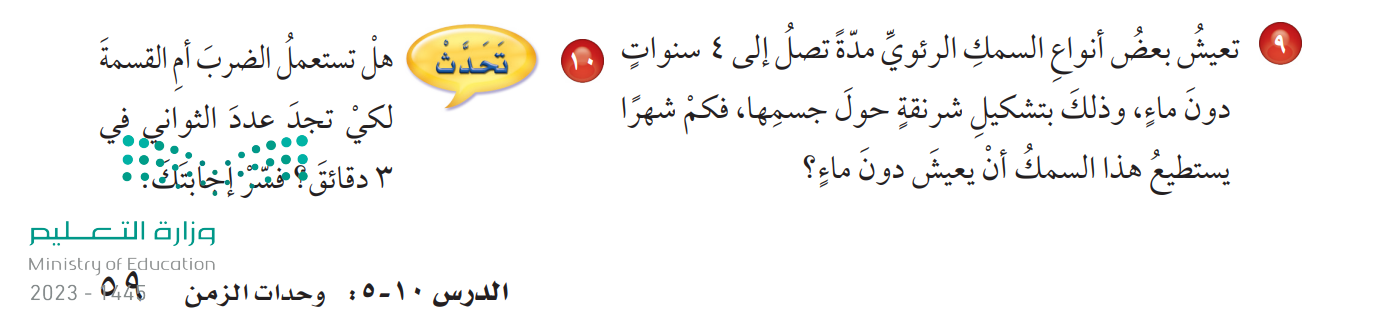 صفحة ٥٩
إعداد : أ/ نوره الأكلبي
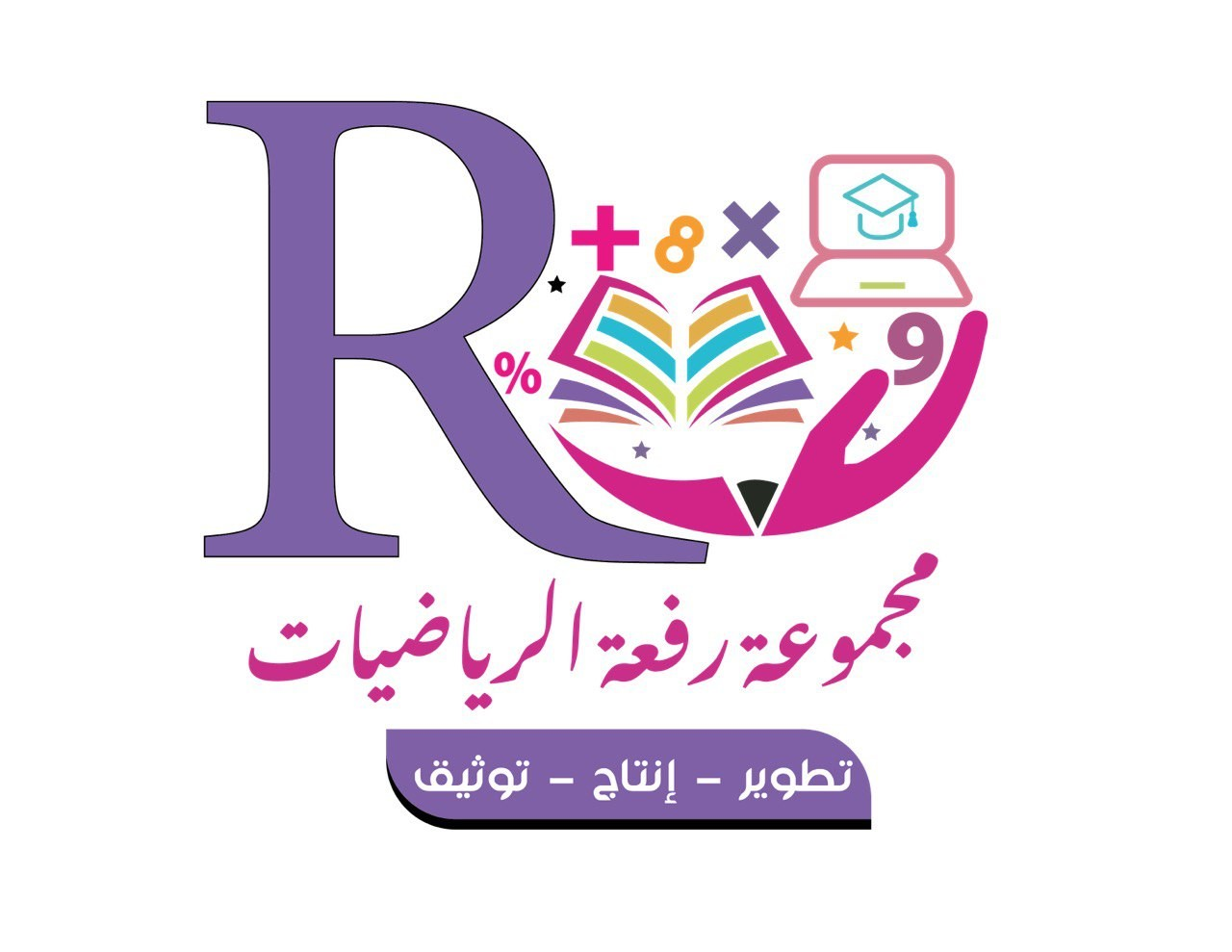 الــــفـــــهــــــم الـــــقــــرائــــــي
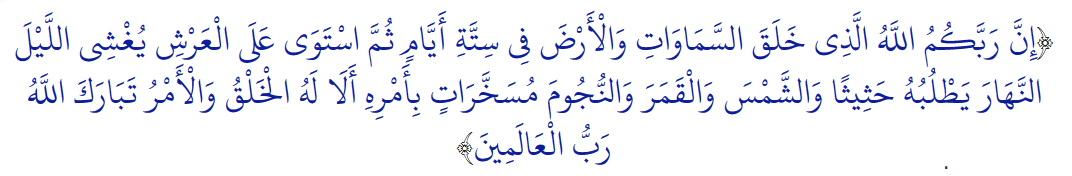 أجيب عما يلي :
كم المدة الزمنية التي خلق الله سبحانه وتعالى فيها السماوات والأرض ؟

6 ي = ............... س
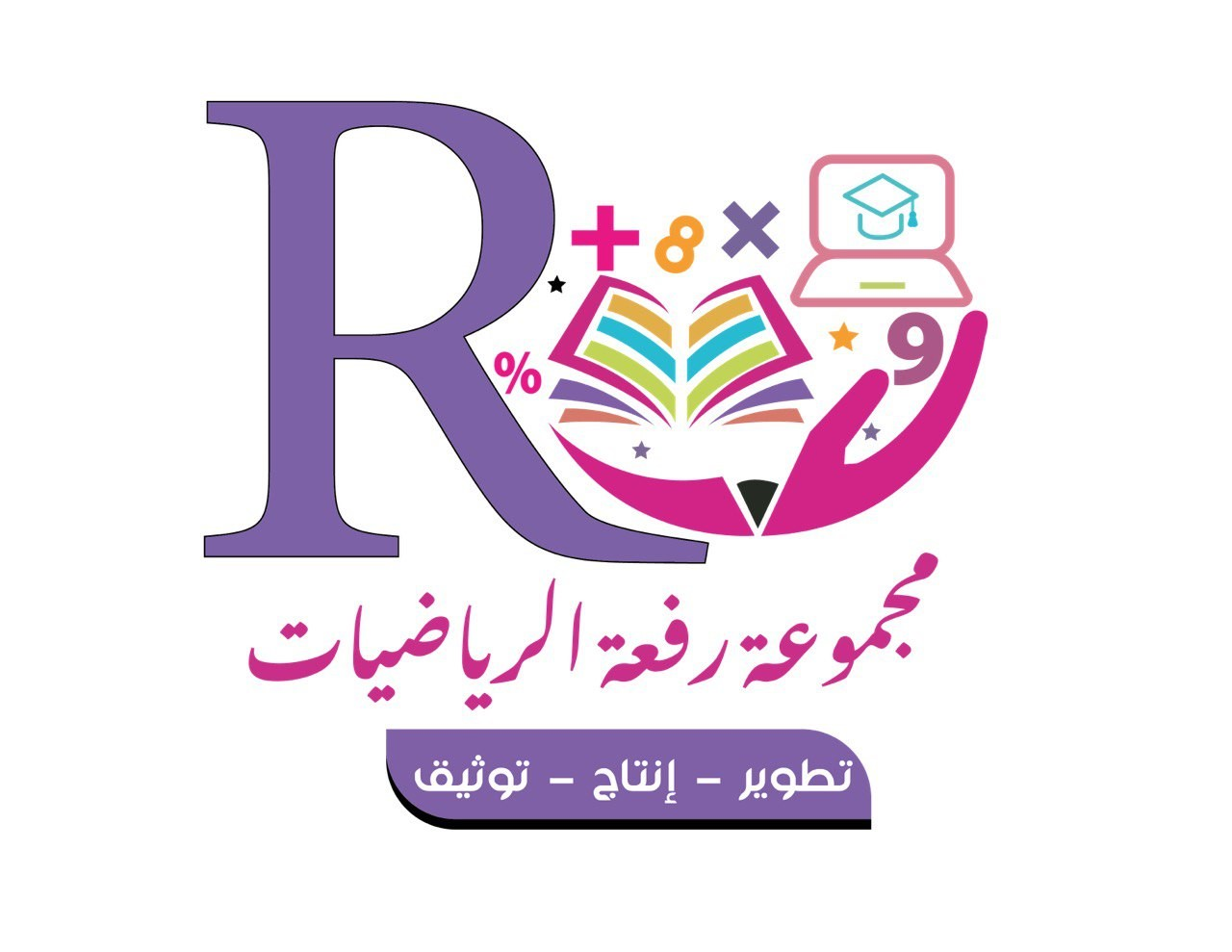 تَـــــــــدَرَّبْ وَحُــــــــلَّ المَـــــــــسَــــــــائِـــــــــلَ
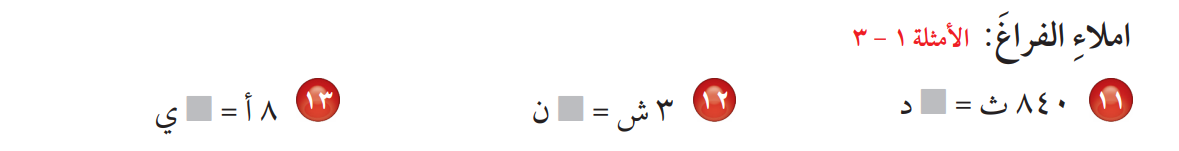 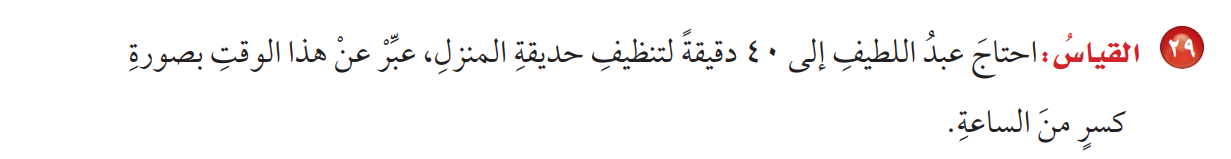 صفحة ٦٠
إعداد : أ/ نوره الأكلبي
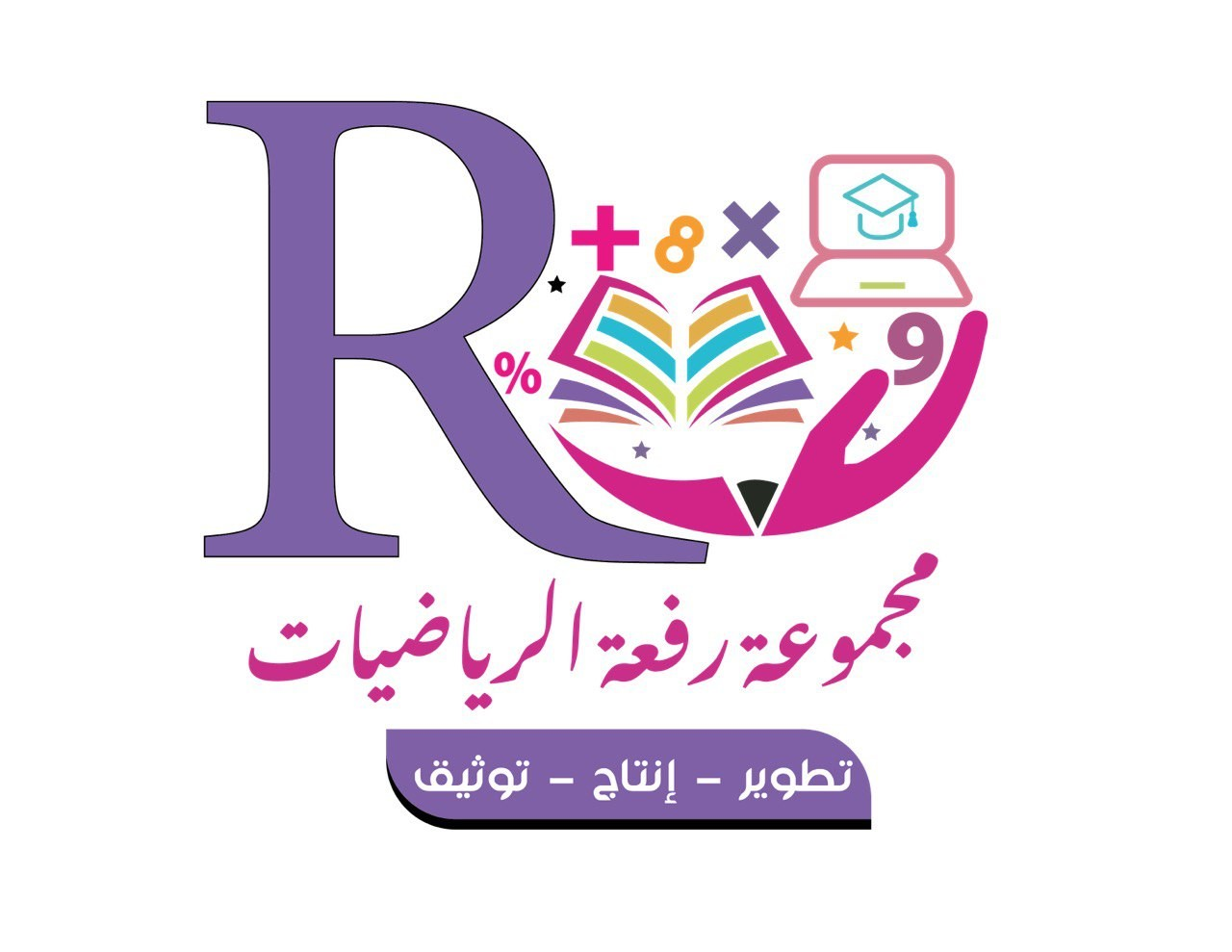 تَـــــــــدَرَّبْ وَحُــــــــلَّ المَـــــــــسَــــــــائِـــــــــلَ
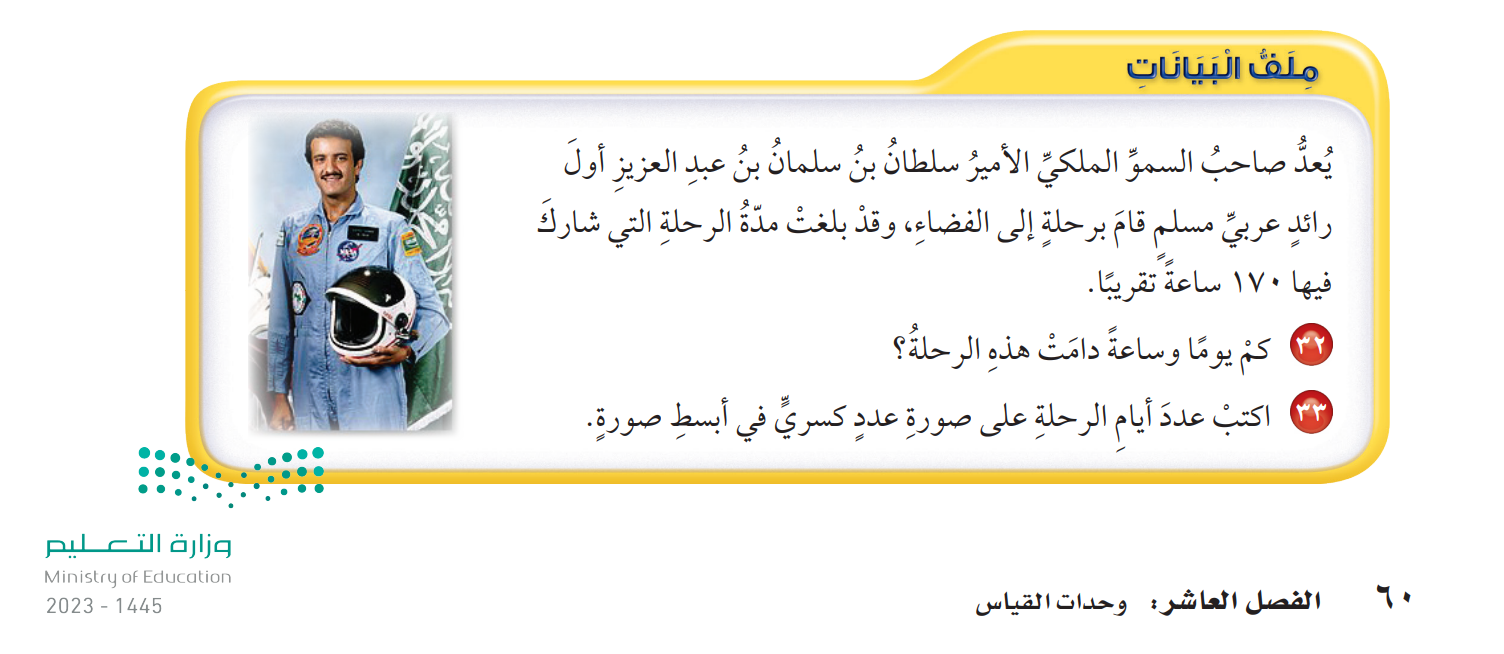 صفحة ٦٠
إعداد : أ/ نوره الأكلبي
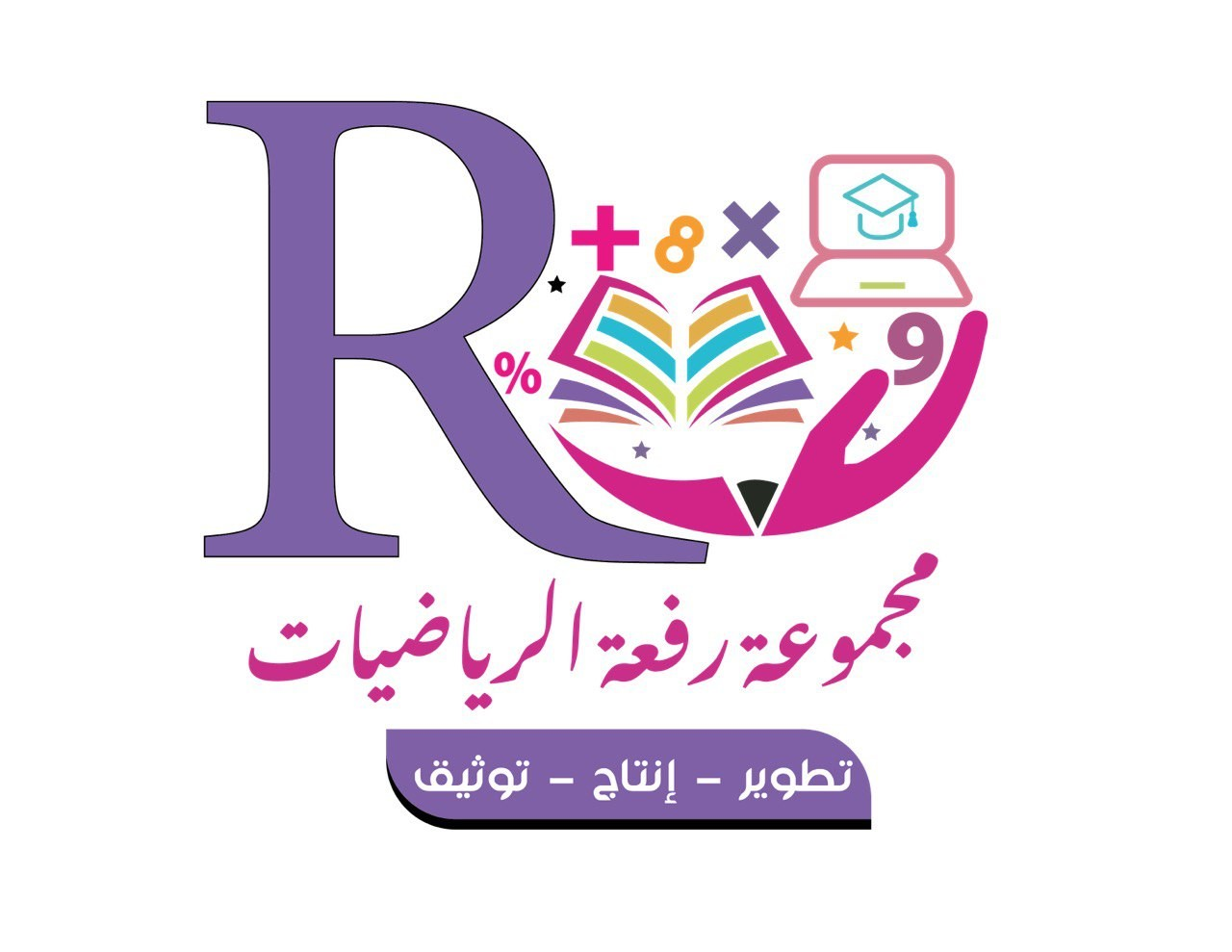 مـــــســـــائــــــلُ مـــــهــــــاراتِ الــــتــــفـــــكــــيـــــرِ الــــــعُـــــــلـــــــيـــــــا
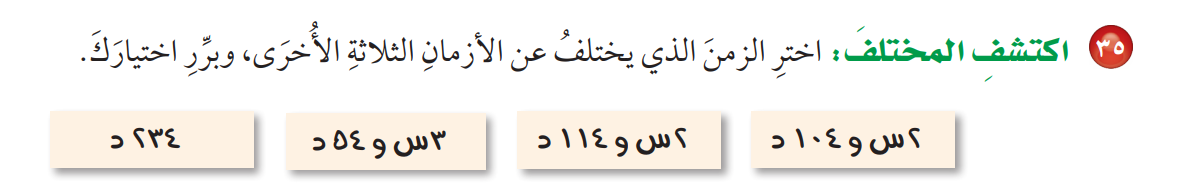 صفحة ٦١
إعداد : أ/ نوره الأكلبي
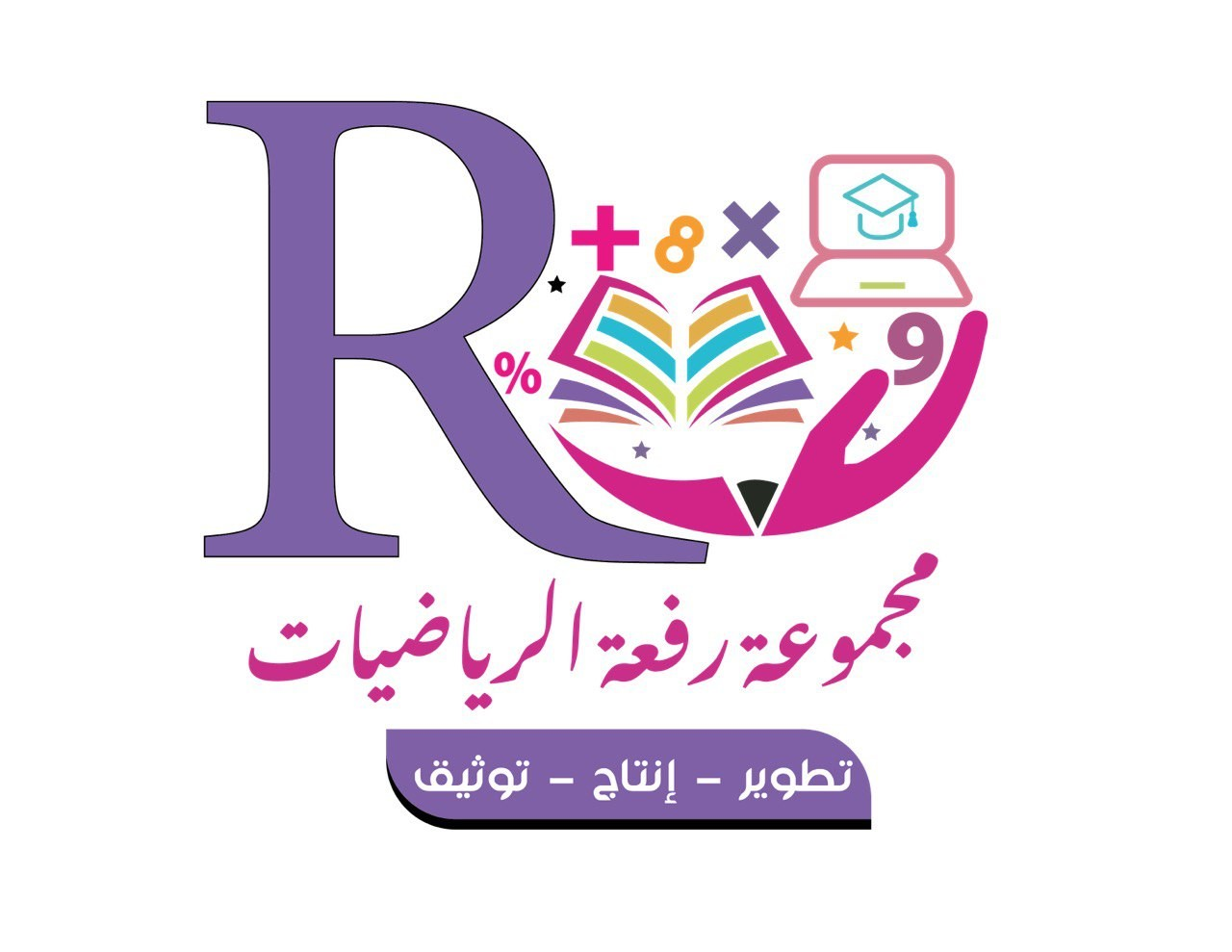 مـــــســـــائــــــلُ مـــــهــــــاراتِ الــــتــــفـــــكــــيـــــرِ الــــــعُـــــــلـــــــيـــــــا
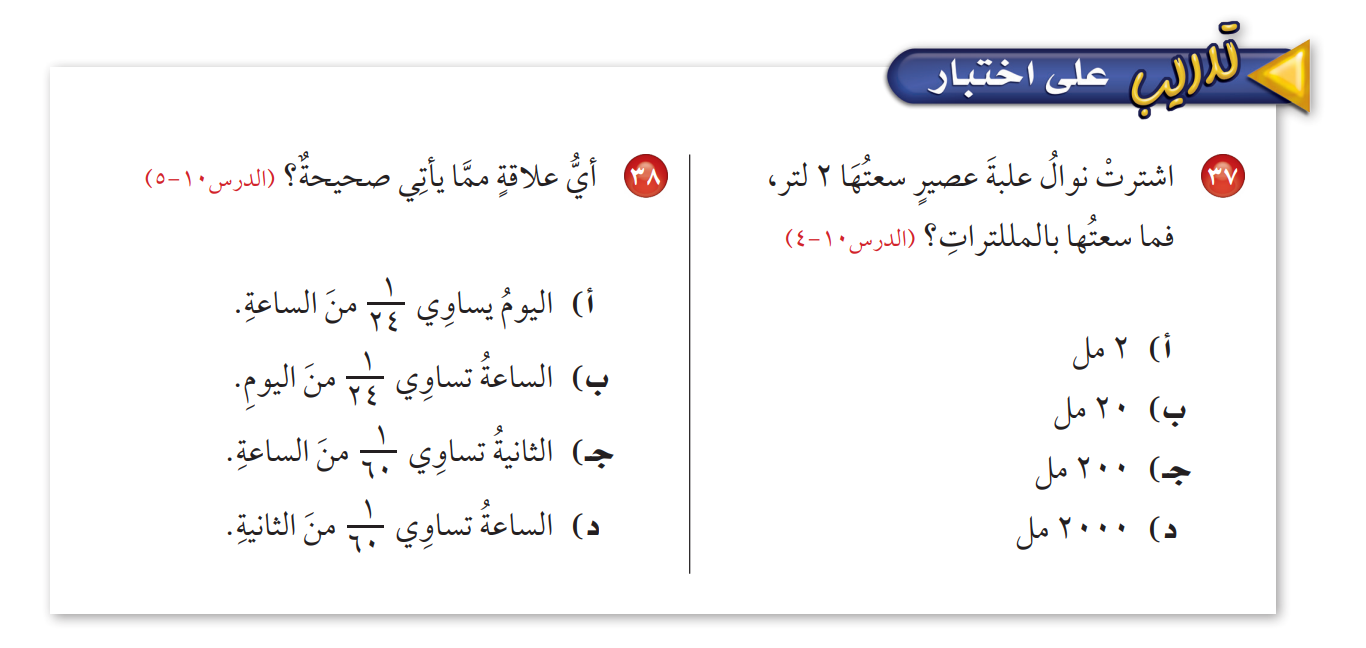 صفحة ٦١
إعداد : أ/ نوره الأكلبي
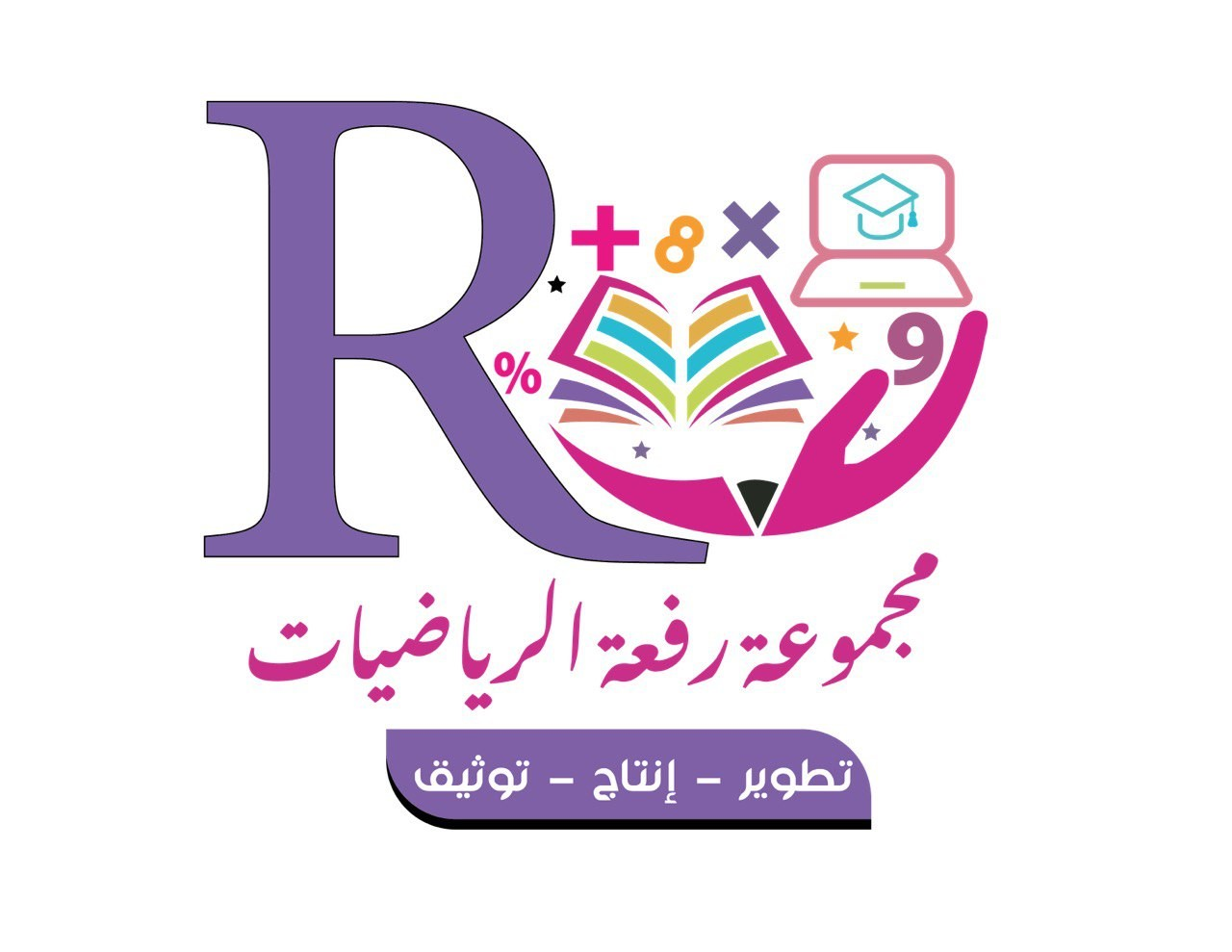 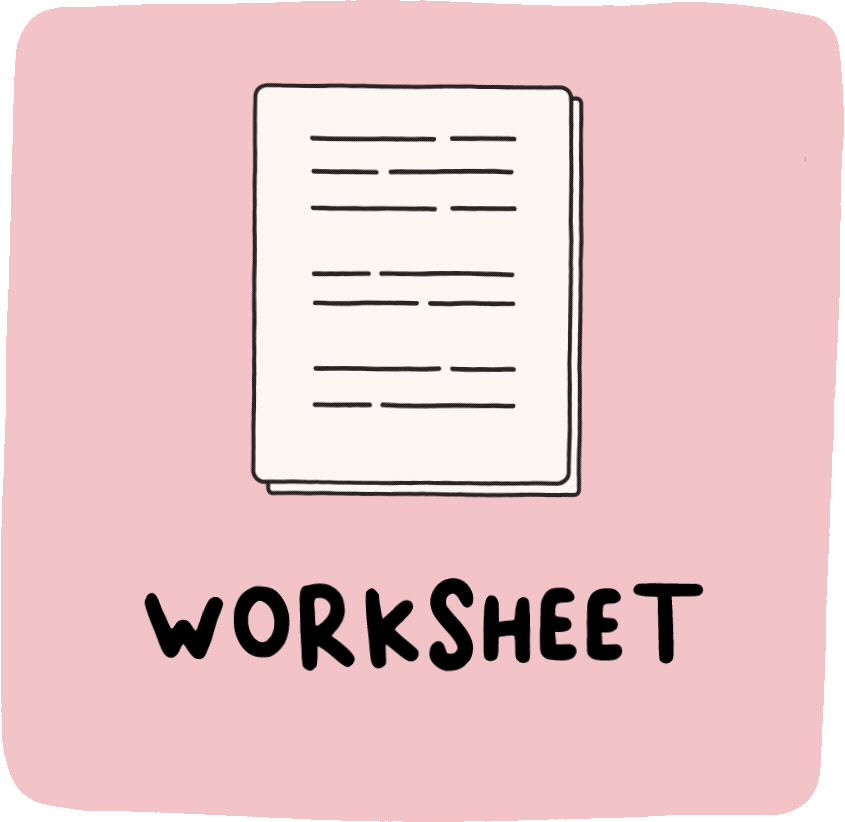 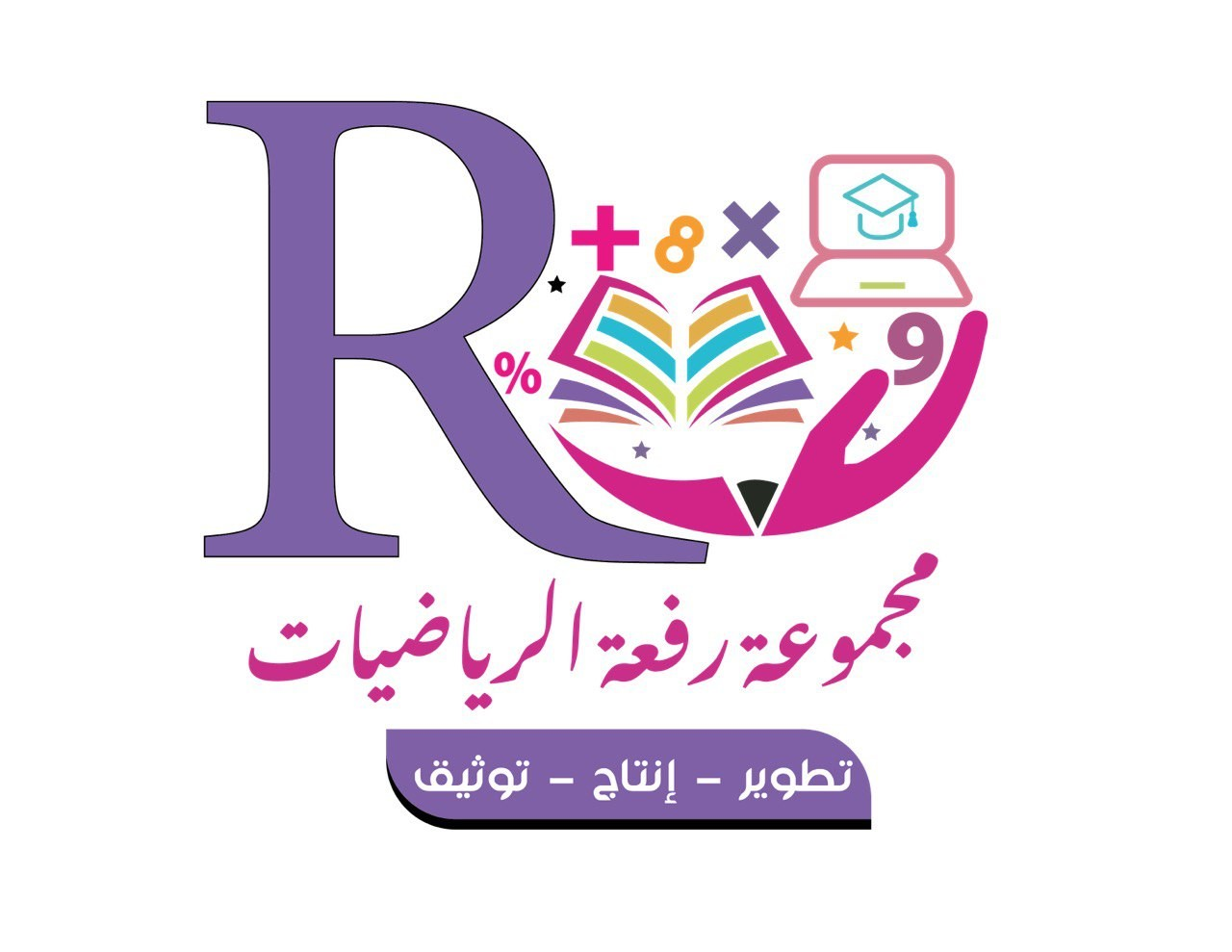 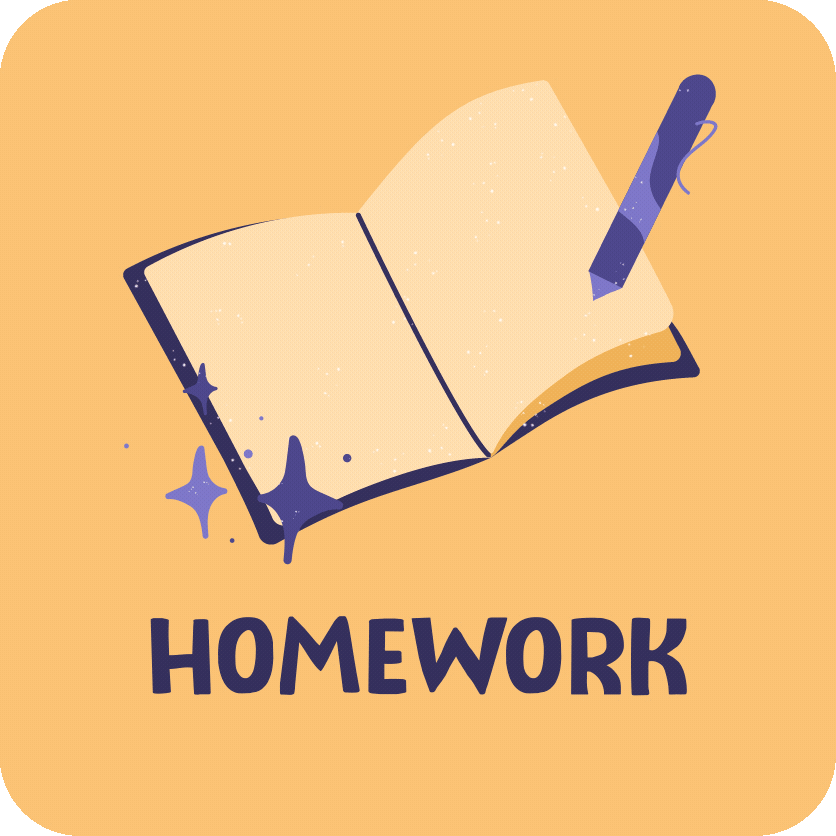 سؤال ( 30 ) صفحة  ( 60 )